6 клас
Пізнаємо природу
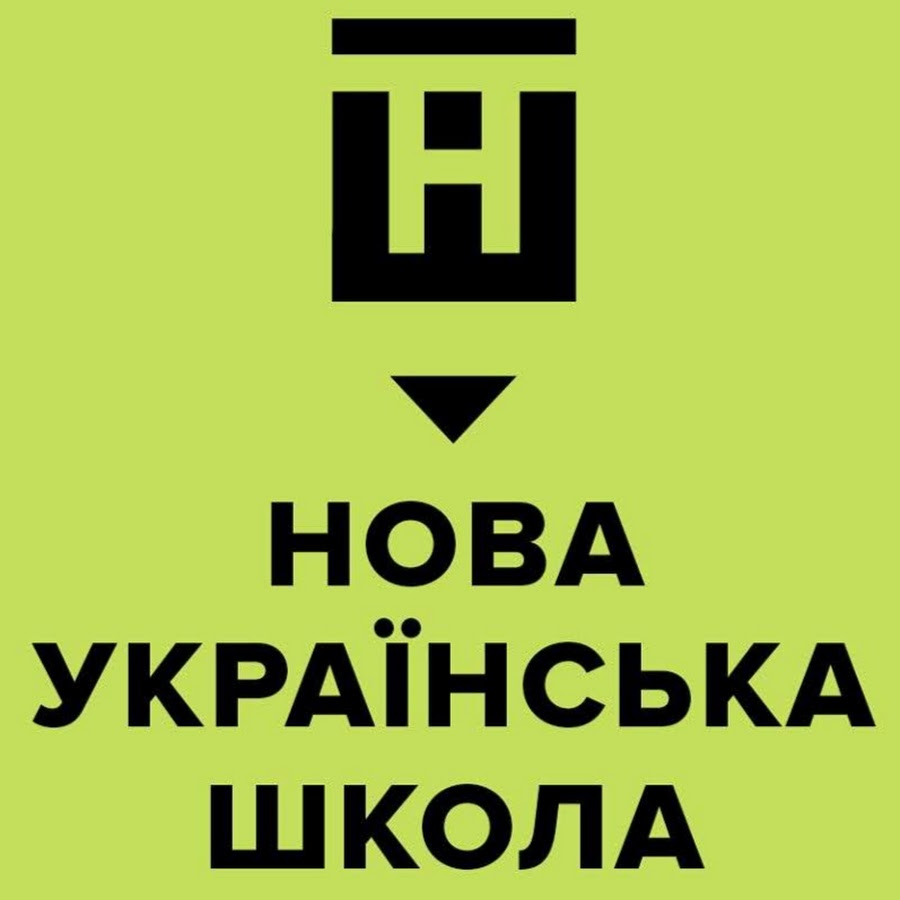 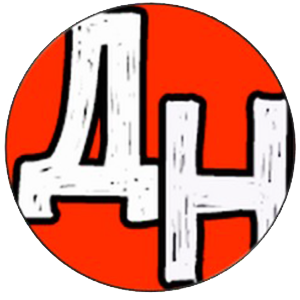 Урок 51
Як влаштована і функціонує нервова система людини
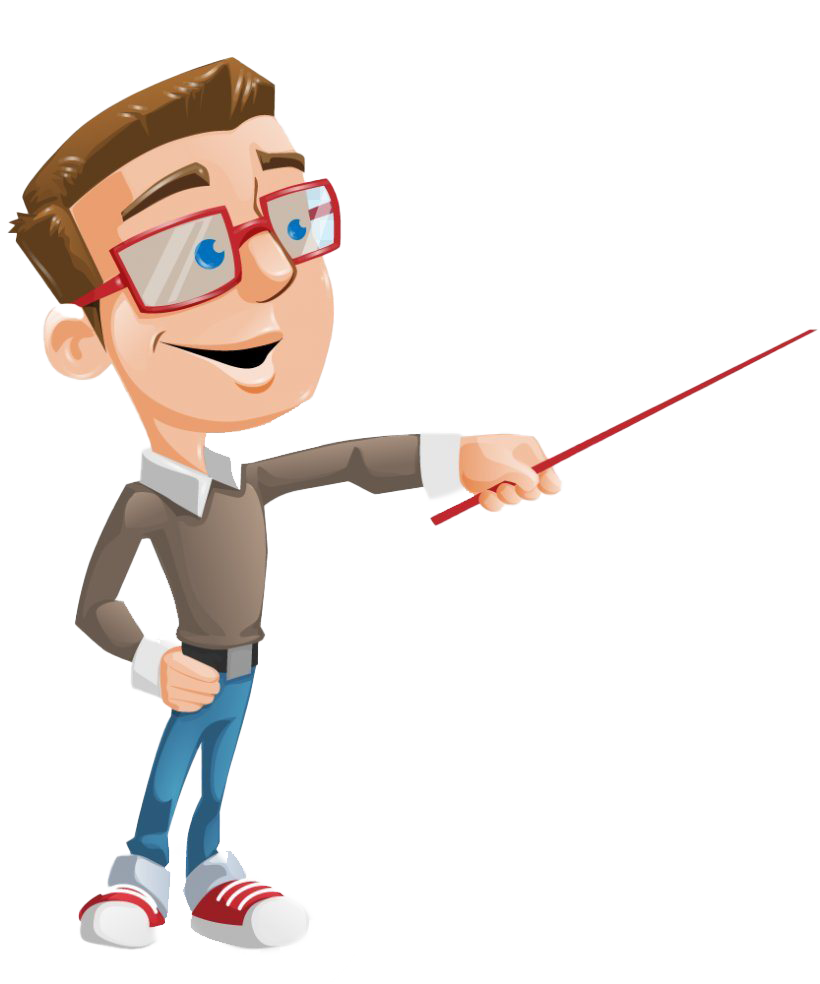 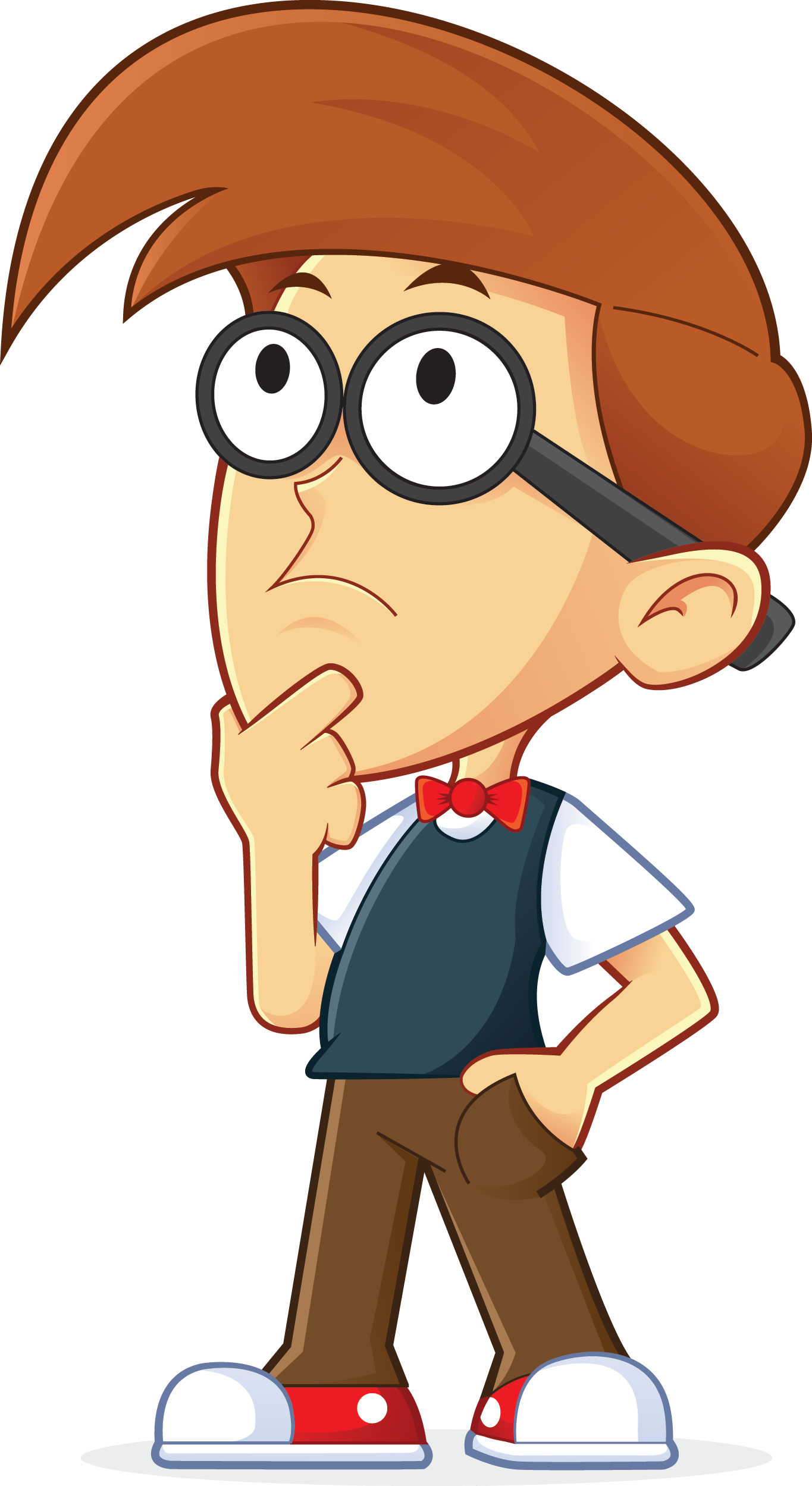 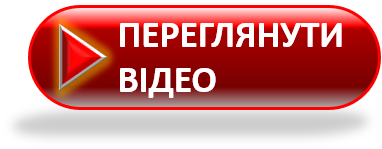 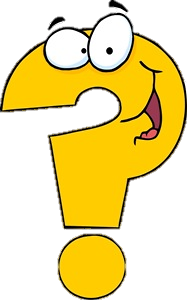 Назви системи органів, позначені цифрами на малюнку. Що тобі відомо про функції кожної з цих систем?
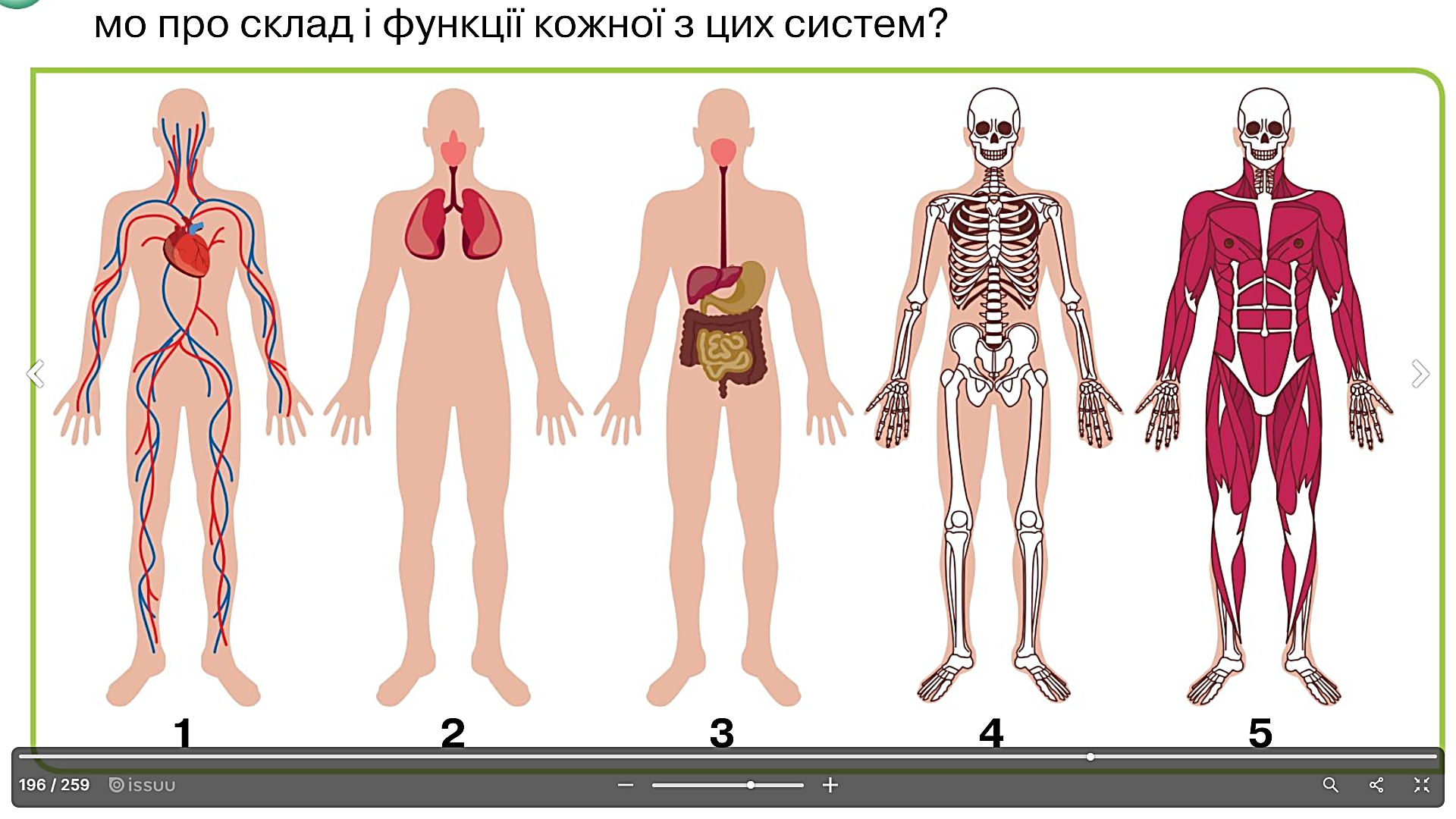 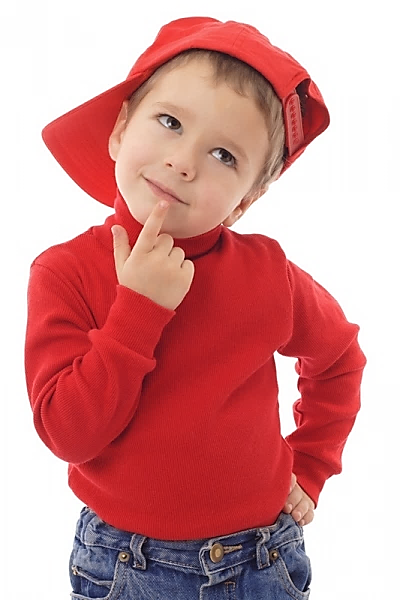 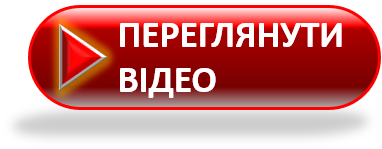 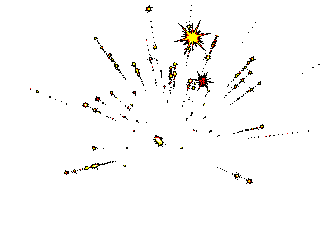 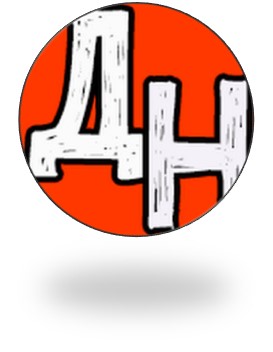 Органи – це частини тіла, які мають певну форму, місце розташування в організмі й виконують конкретні функції.
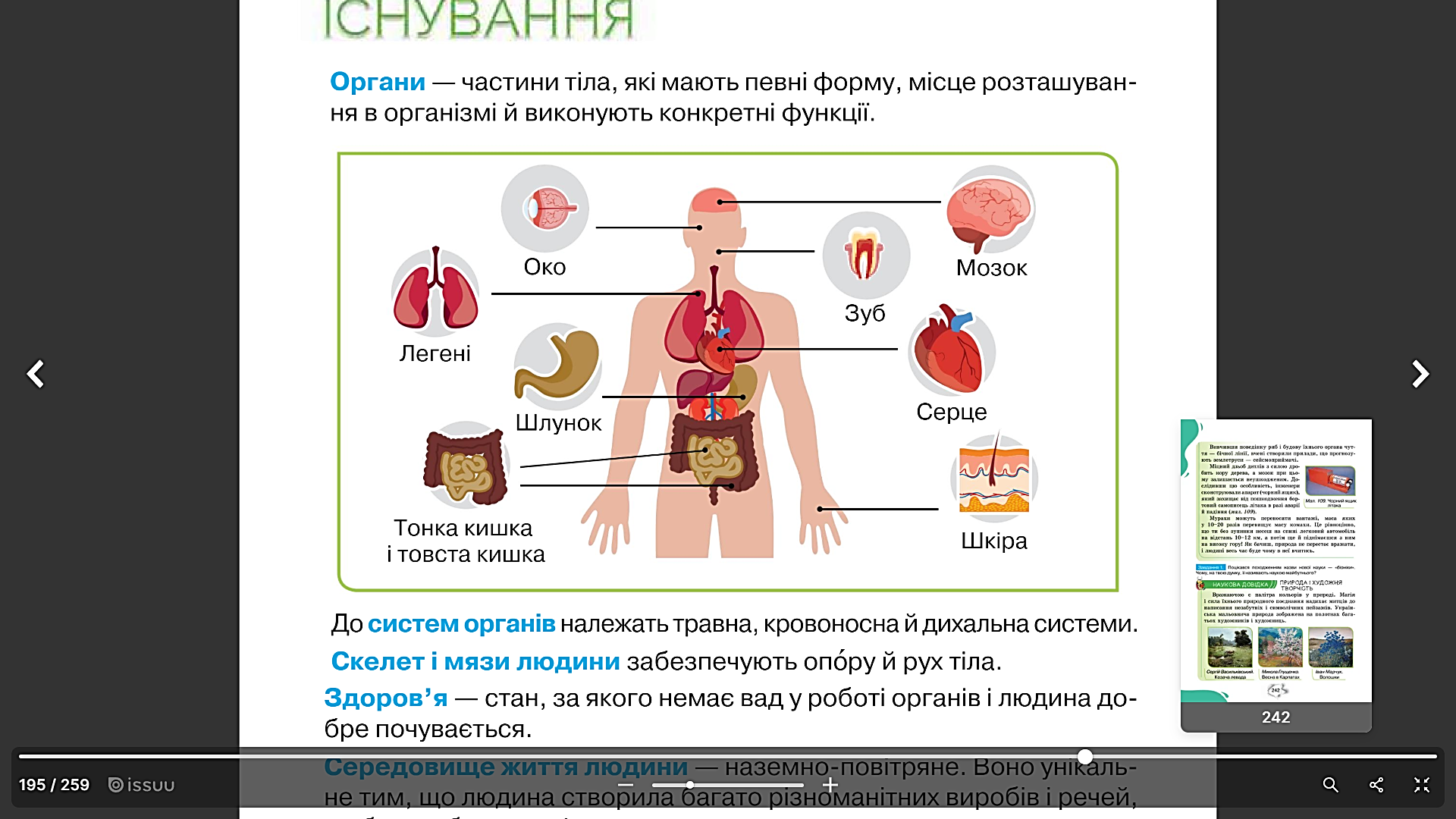 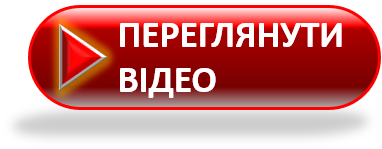 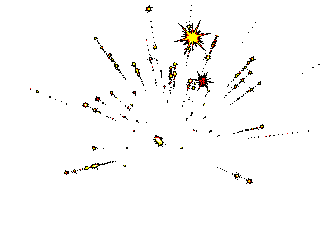 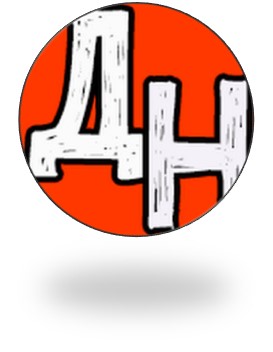 Нервова система складається з головного мозку, спинного мозку та численних нервів, розташованих по всьому тілу.
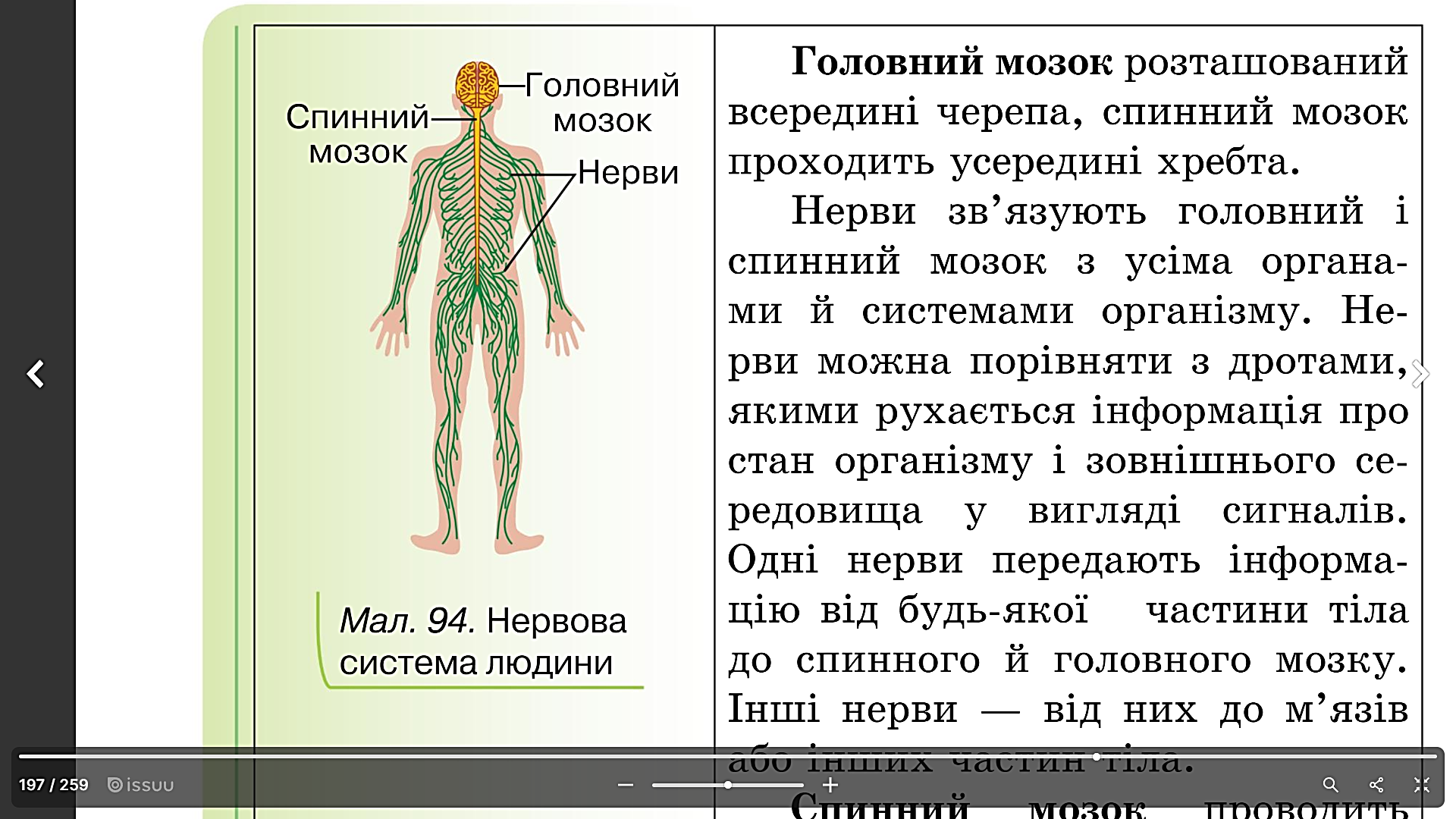 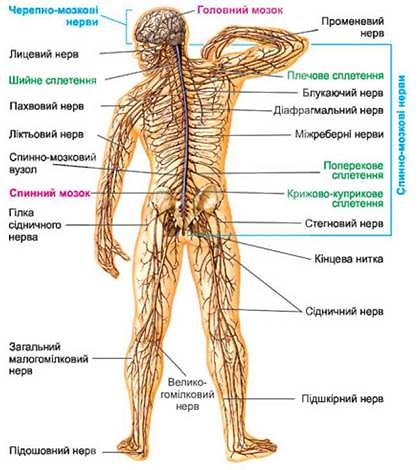 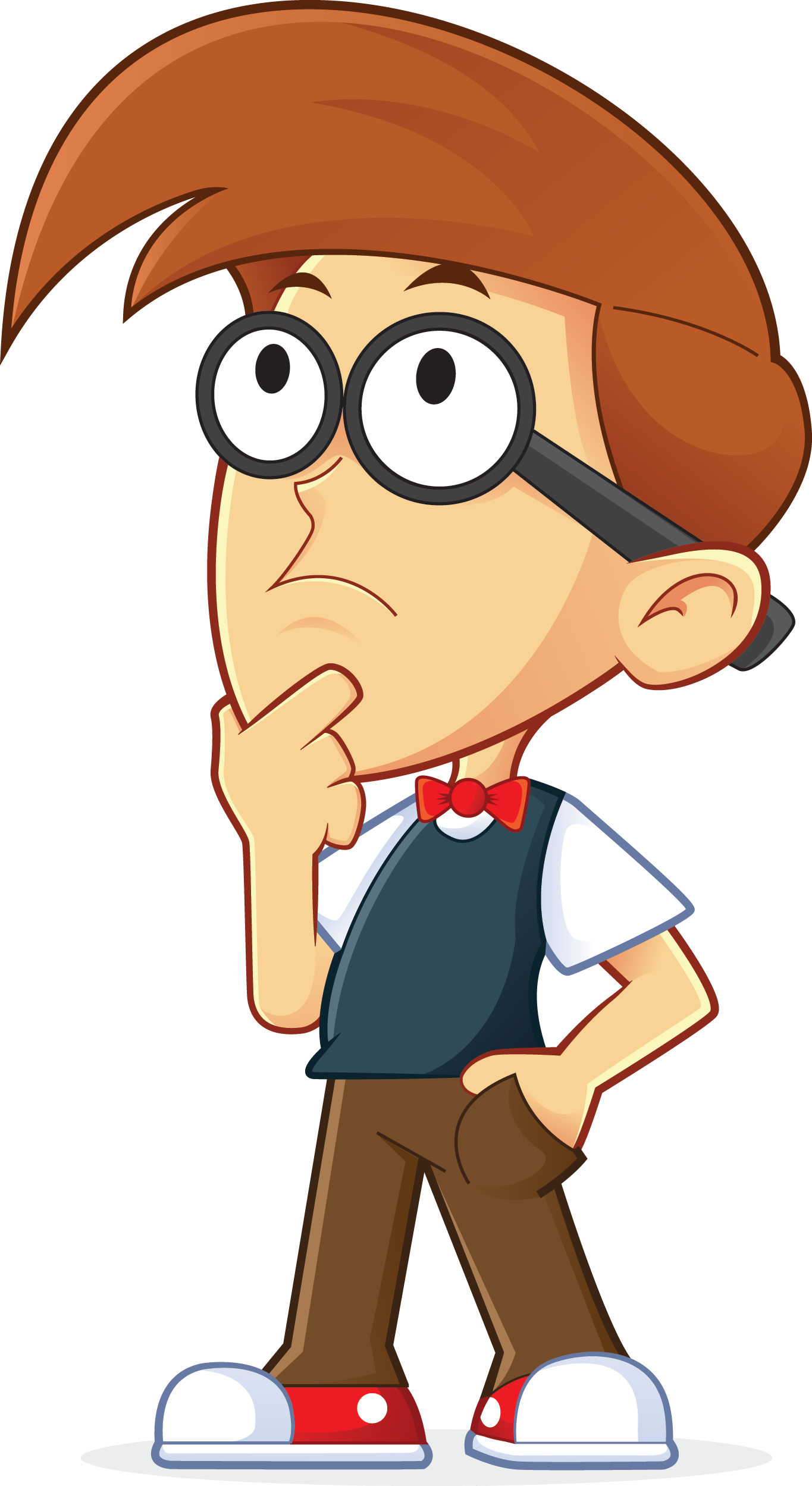 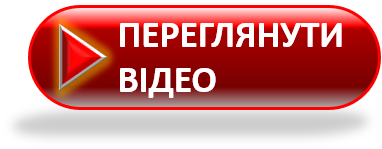 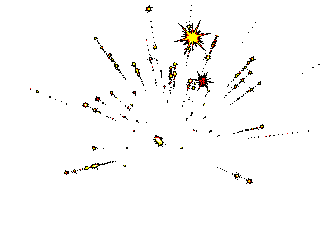 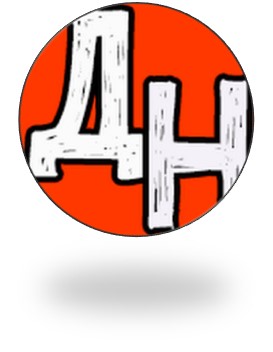 Головний мозок розташований всередині черепа. Спинний мозок проходить усередині хребта.
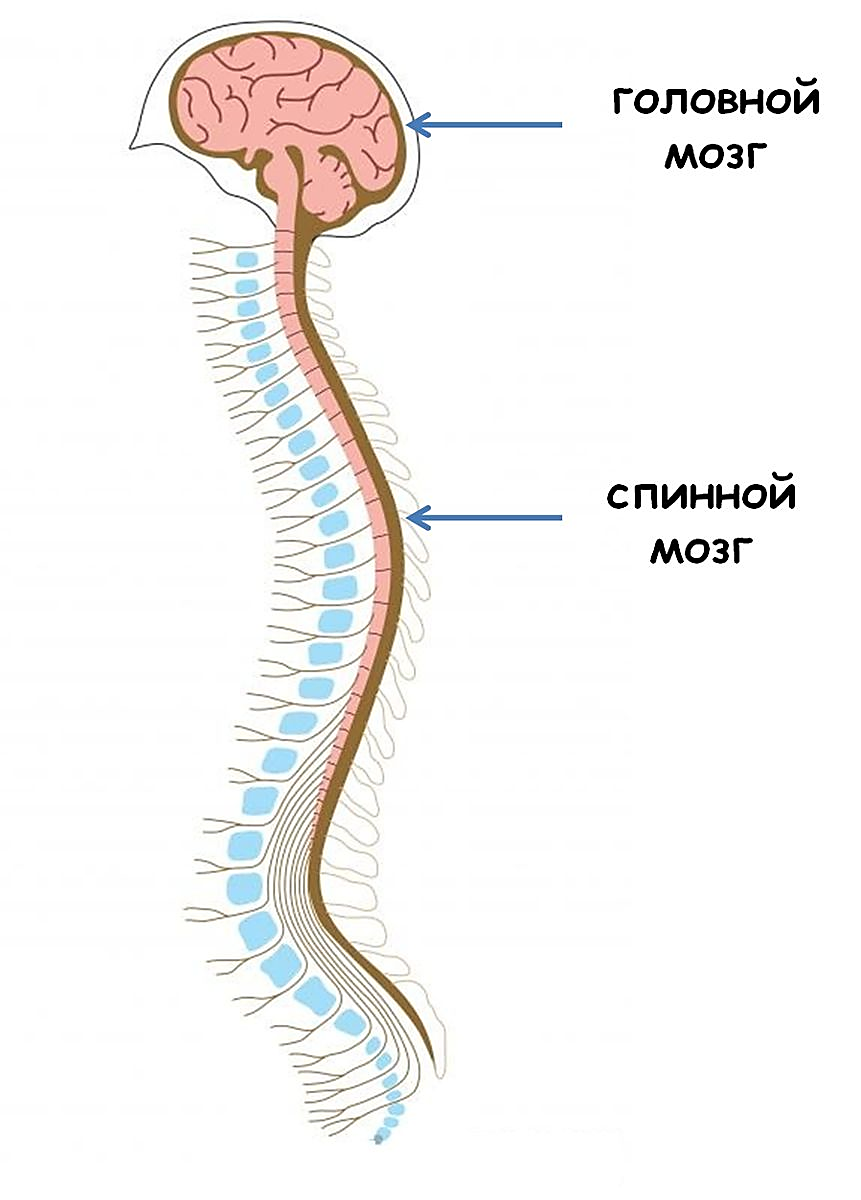 Головний мозок
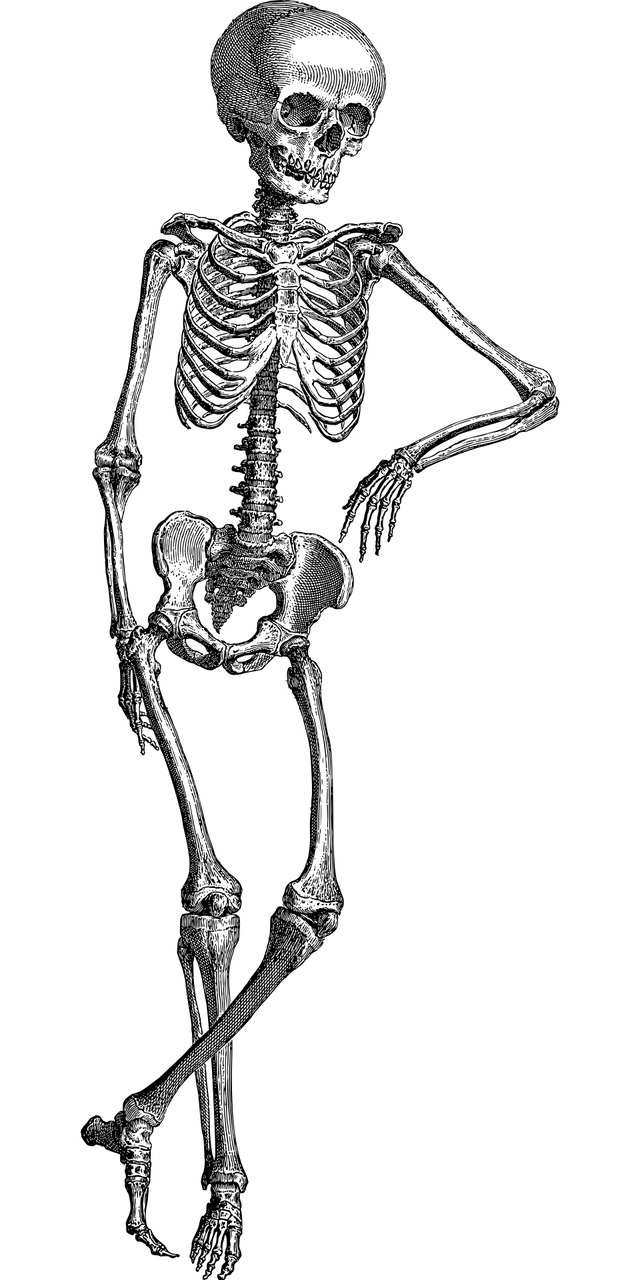 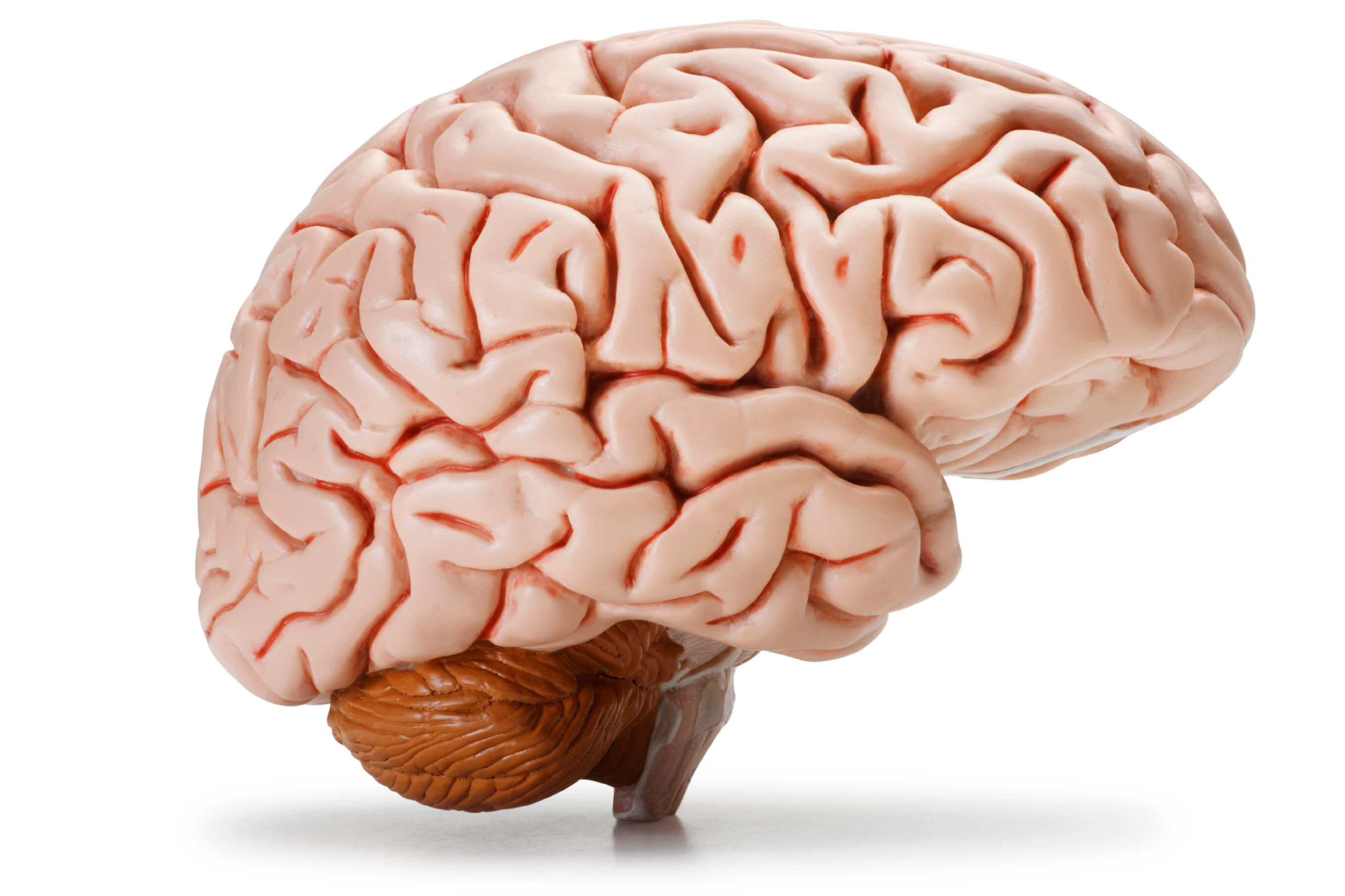 Спинний мозок
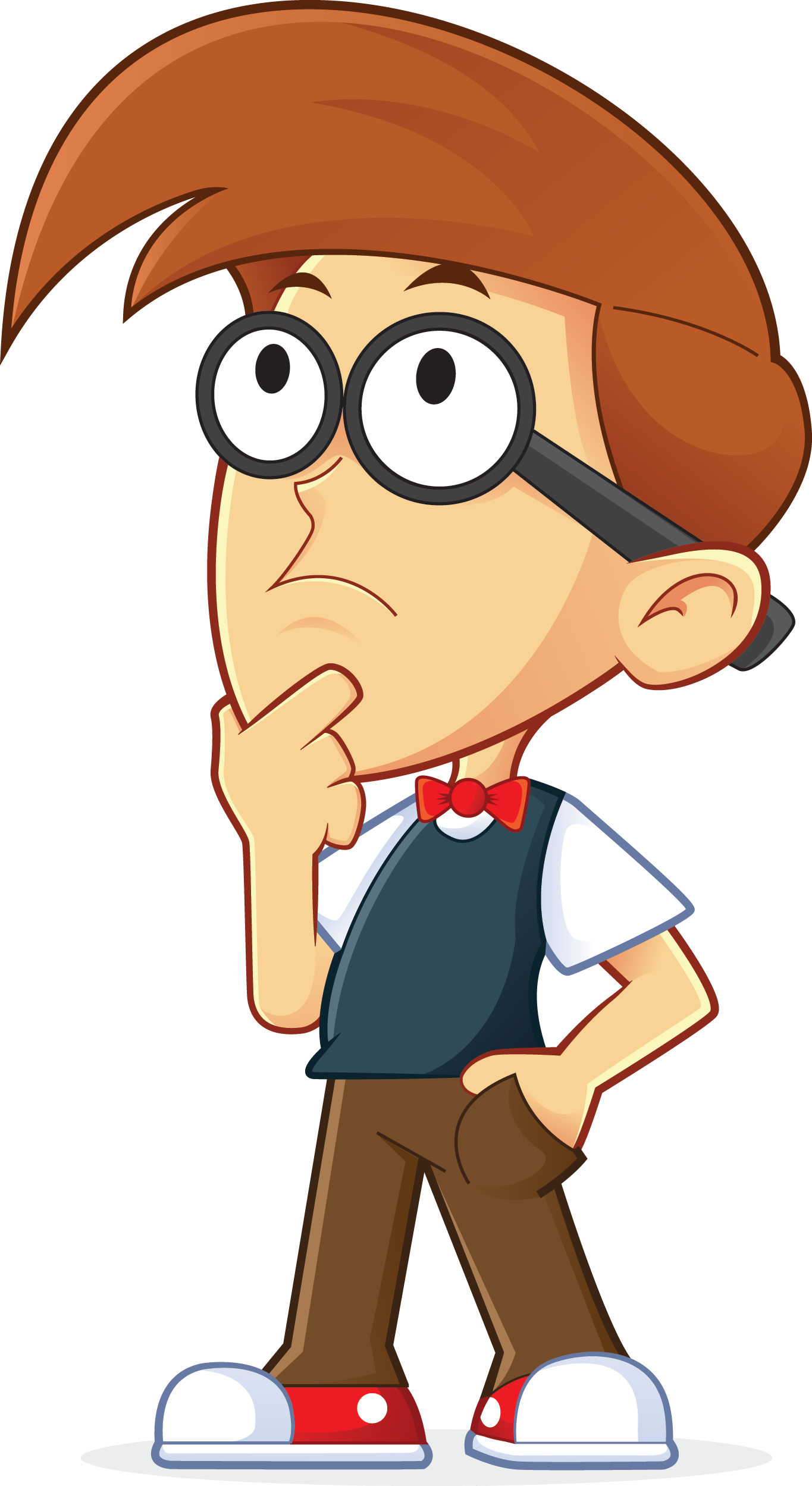 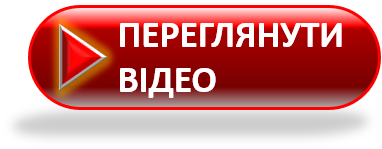 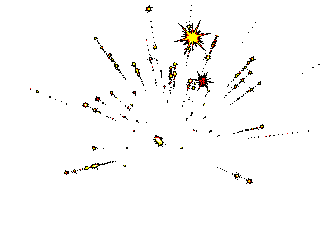 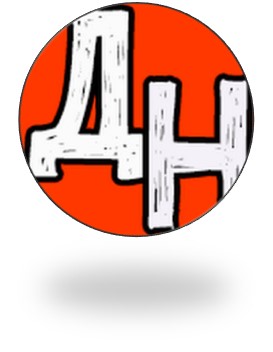 Нерви зв’язують головний і спинний мозок з усіма органами й системами організму. Вони неначе дроти, якими рухається інформація про стан організму і зовнішнього середовища у вигляді сигналів.
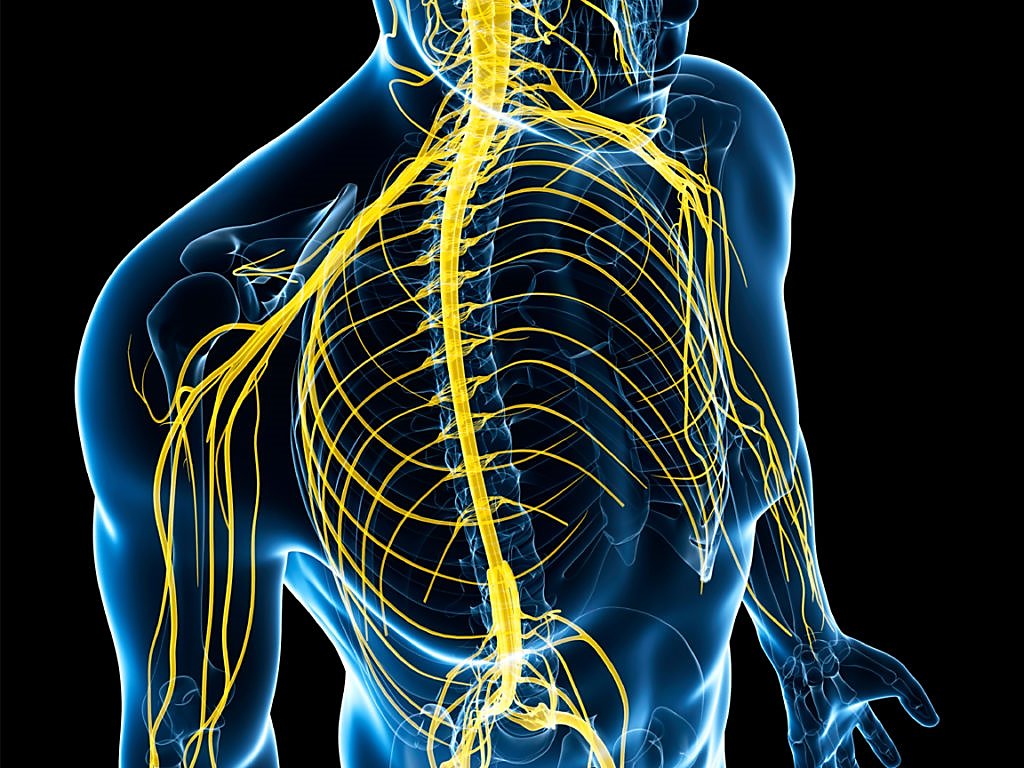 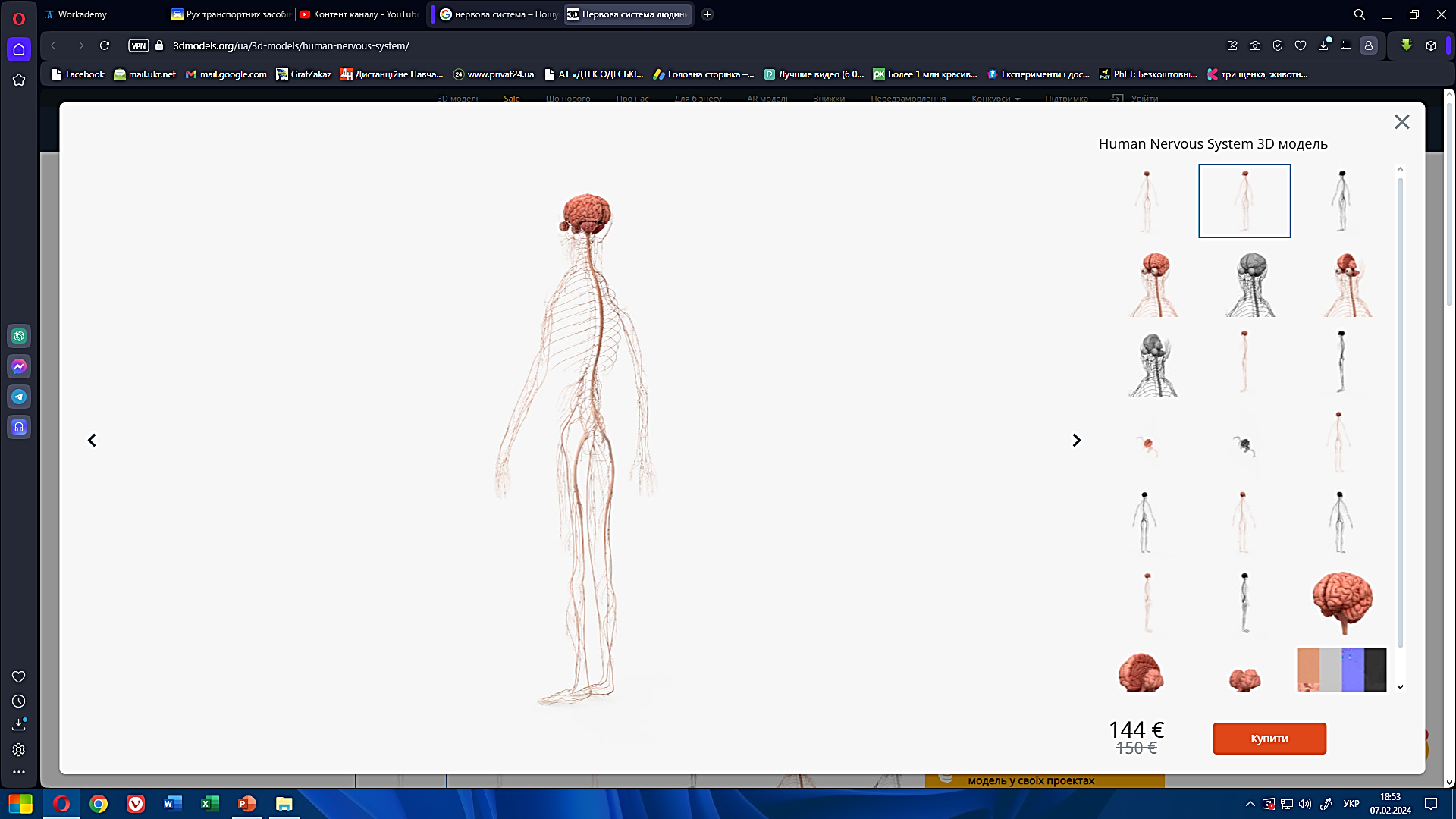 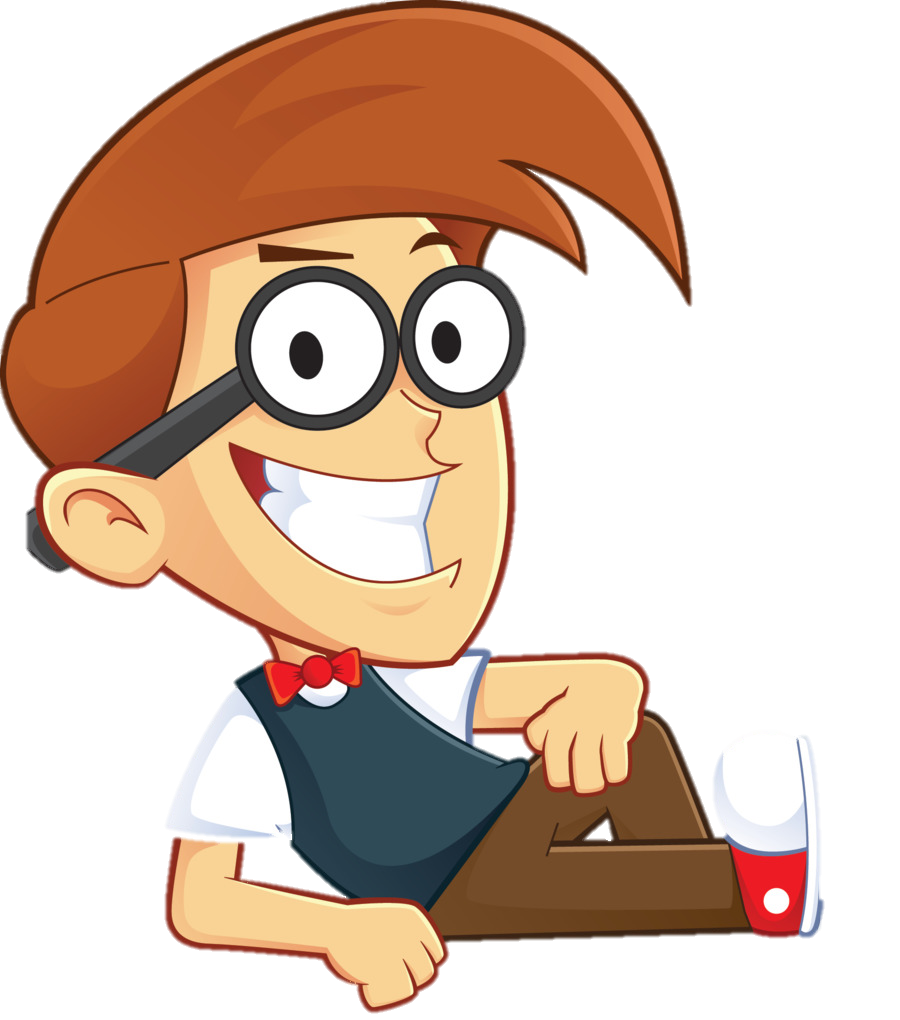 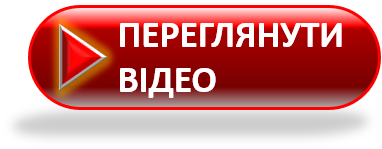 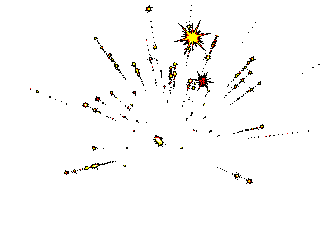 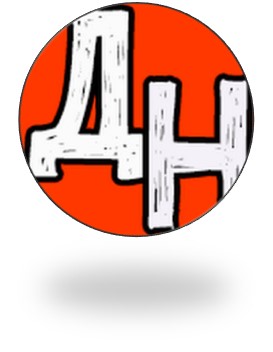 Повну презентацію дивіться у відеоуроці
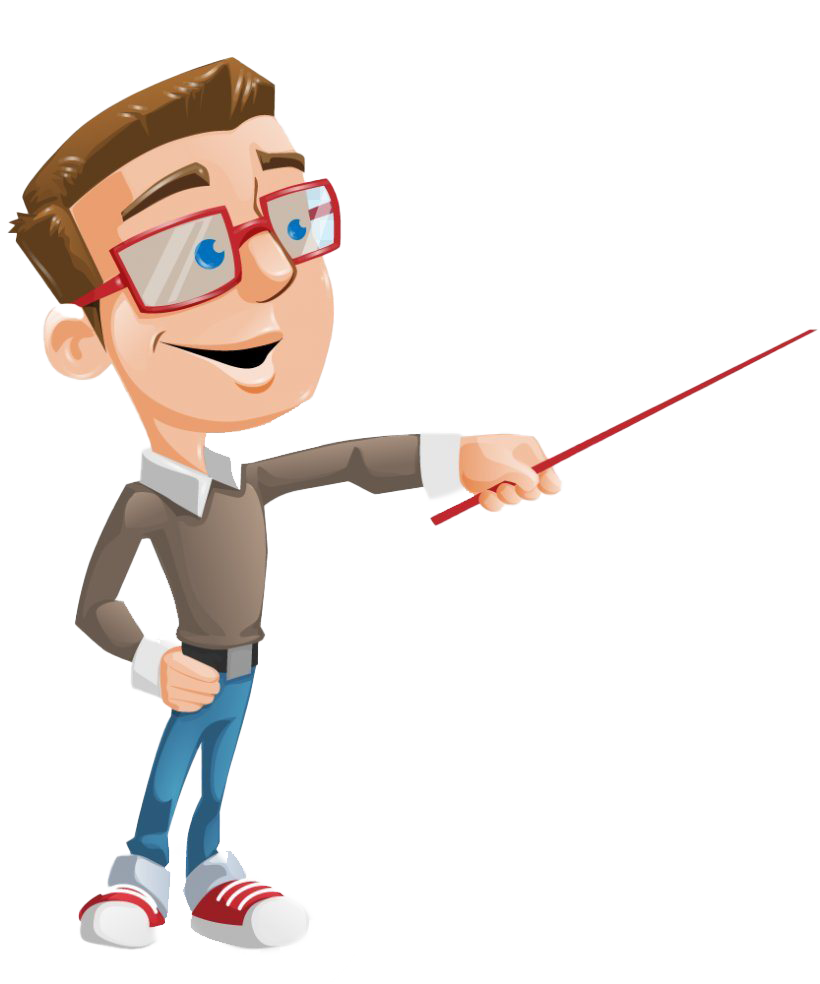 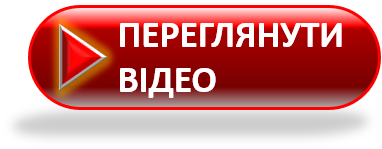 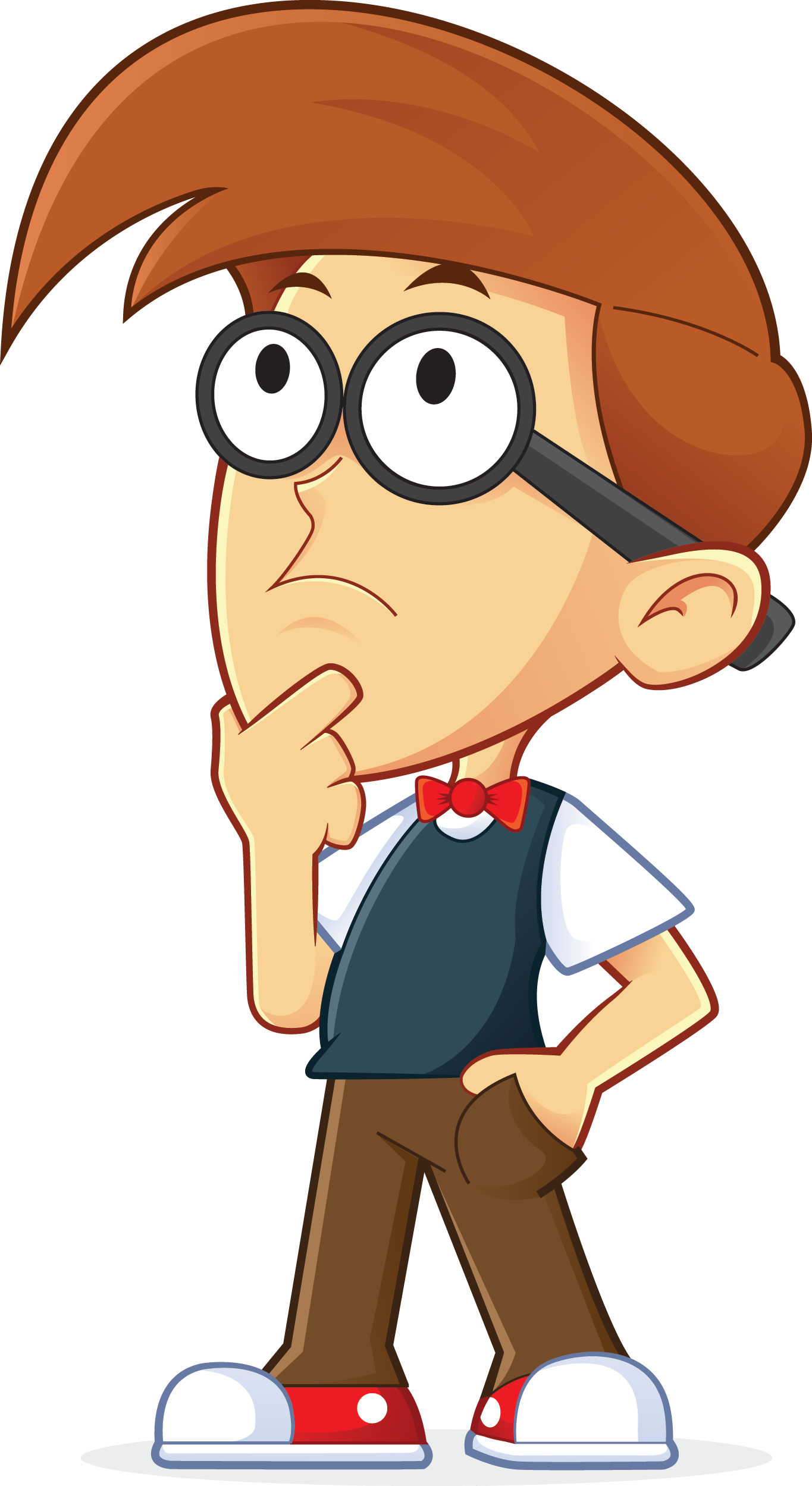